Мои любимые и забавные
Цель исследования – познакомиться с породами собак, подробнее узнать об их характере и выбрать для себя породу собаки, которую мы с мамой могли бы завести
Задачи исследования:

- узнать, как собака стала домашним животным;
- познакомиться с породами собак и их характерами;
- изучить роль собаки в обществе;
- определить признаки, по которым следует выбирать собаку.
Породы собак
Пастушьи
Сторожевые 
Розыскные и служебные
Терьеры
Таксы
Охотничьи 
Комнатно-декоративные 
Борзые
Лабрудель
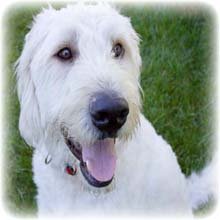 Мальтипу
Профессии собак
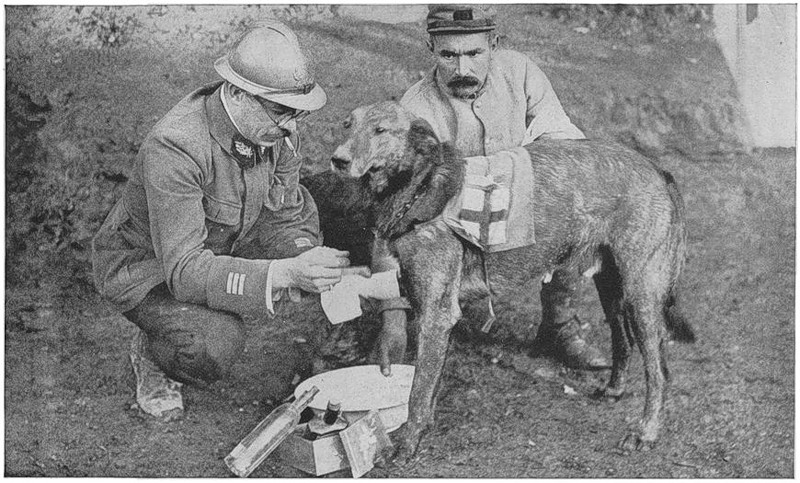 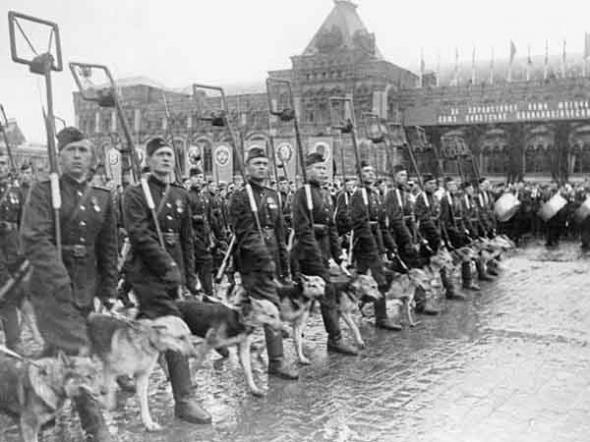 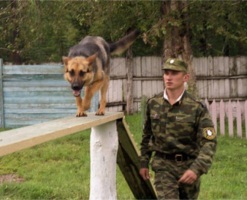 Питбультерьеры  и  японские мастифы
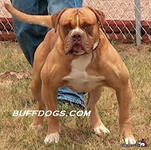 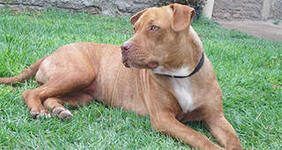 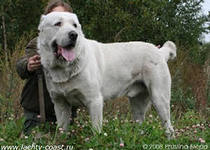 Памятники собакам
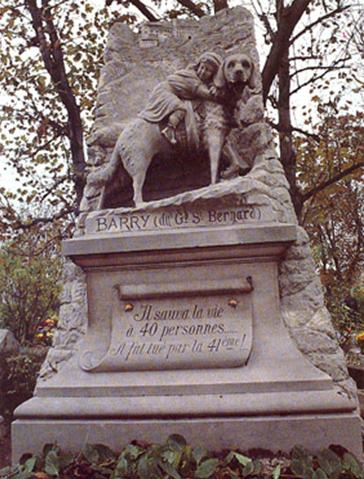 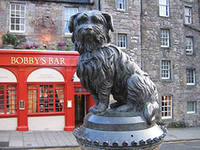 Лайка - первое земное животное, побывавшее в космосе.  Белка и Стрелка - собаки, совершившие космический полёт
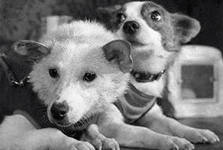 Хатико
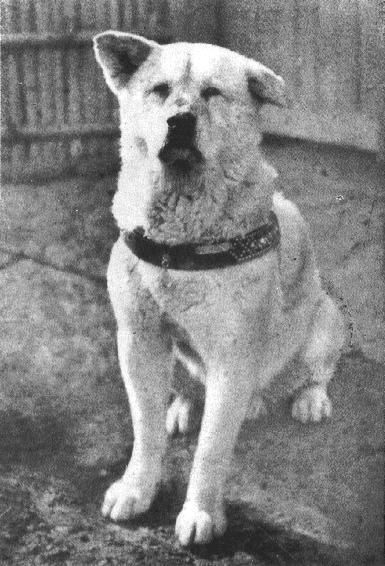 Чихуа-хуа и мини-шпиц
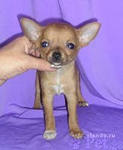 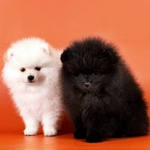 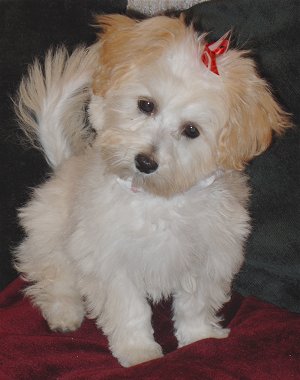